Primary French SoW
Primary French SoW
Funfair
French Audio
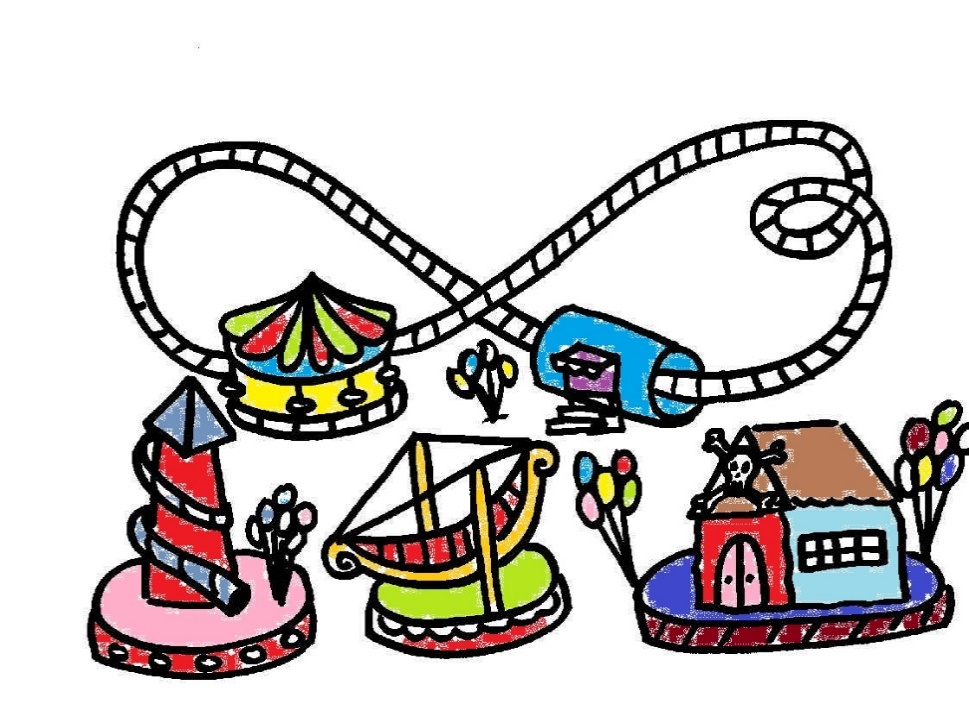 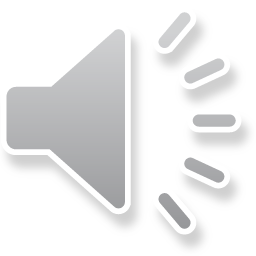 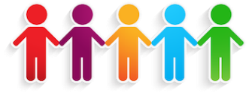 @Primary Languages Network 2020
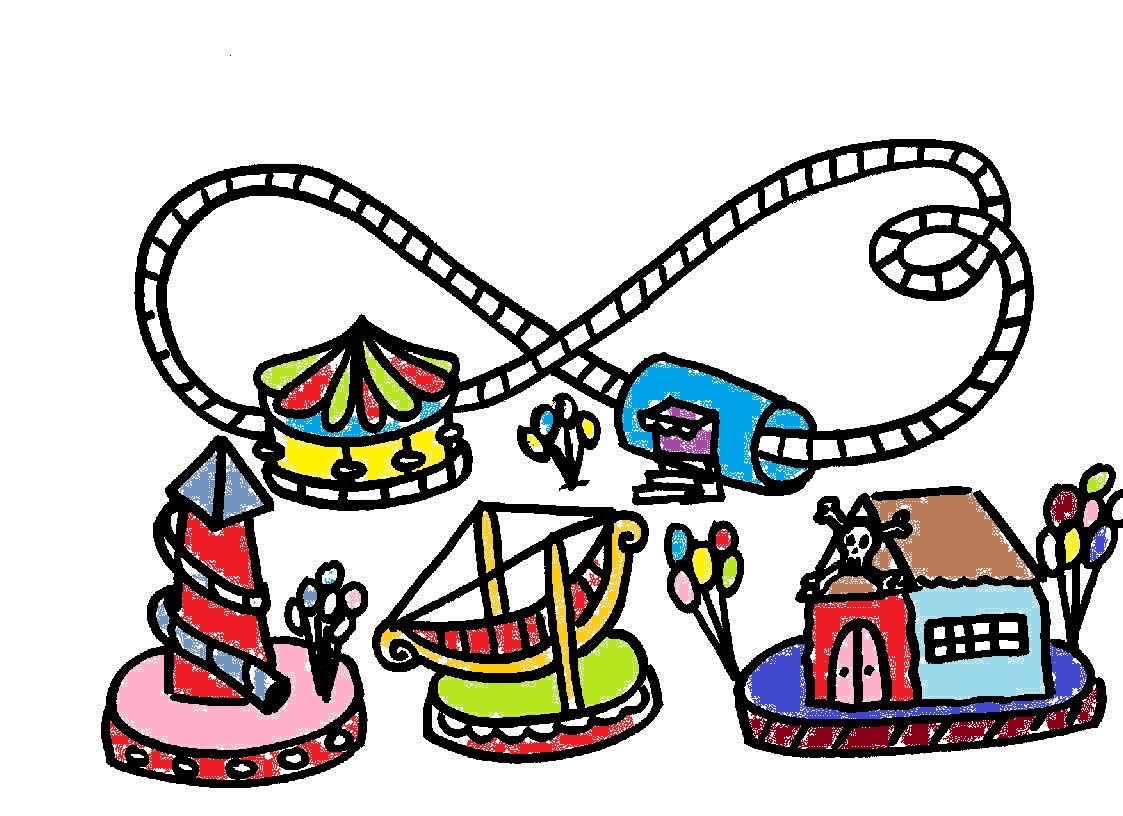 La fête foraine
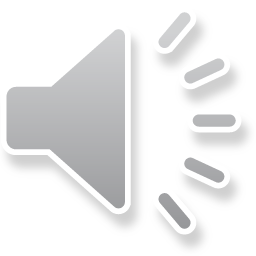 Les bûches
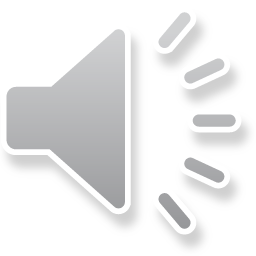 Le toboggan
en spirale
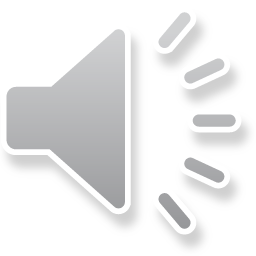 Le manège
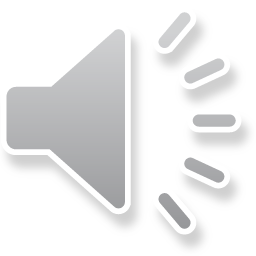 Le train fantôme
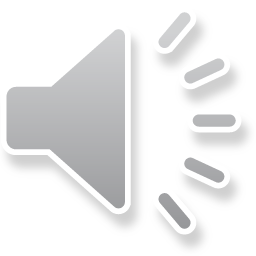 Les montagnes
russes
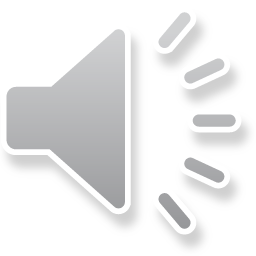